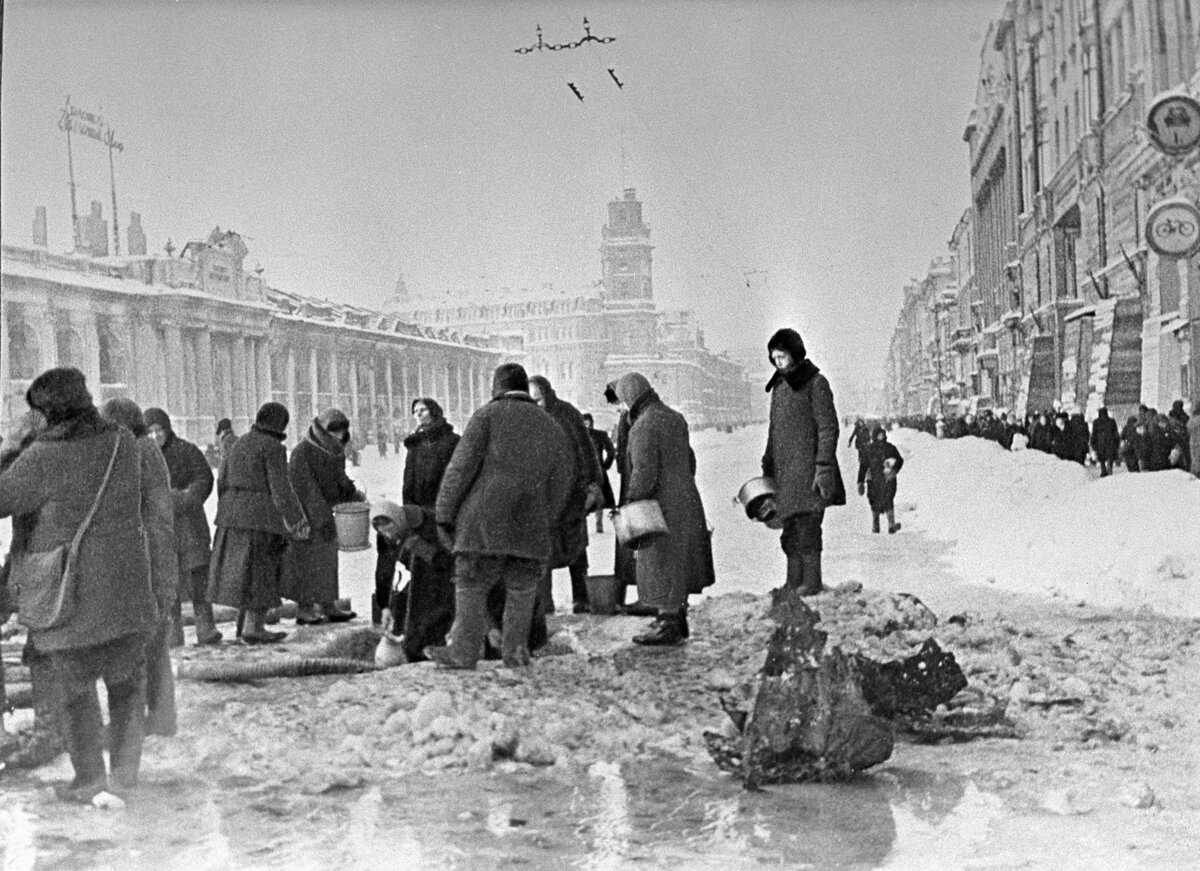 В 1941 году немецкие захватчики напали на нашу Родину
8 сентября 1941 года немцы окружили в кольцо блокады наш город Ленинград
900 дней Ленинград сдерживал немецкие войска но так и не покорился
В декабре 1941 года немцы захватили наших соседей Литву ,Латвию , Белоруссию , Молдавию ,Эстонию , Украину
В мае 1945
Красная Армия пошла в наступление на Берлин и захватила вражеский штаб
24 июня в Москве состоялся первый парад               Победы
И теперь каждый год 9 мая наша страна отмечает день великой победы
В этот день мы поздравляем ветеранов
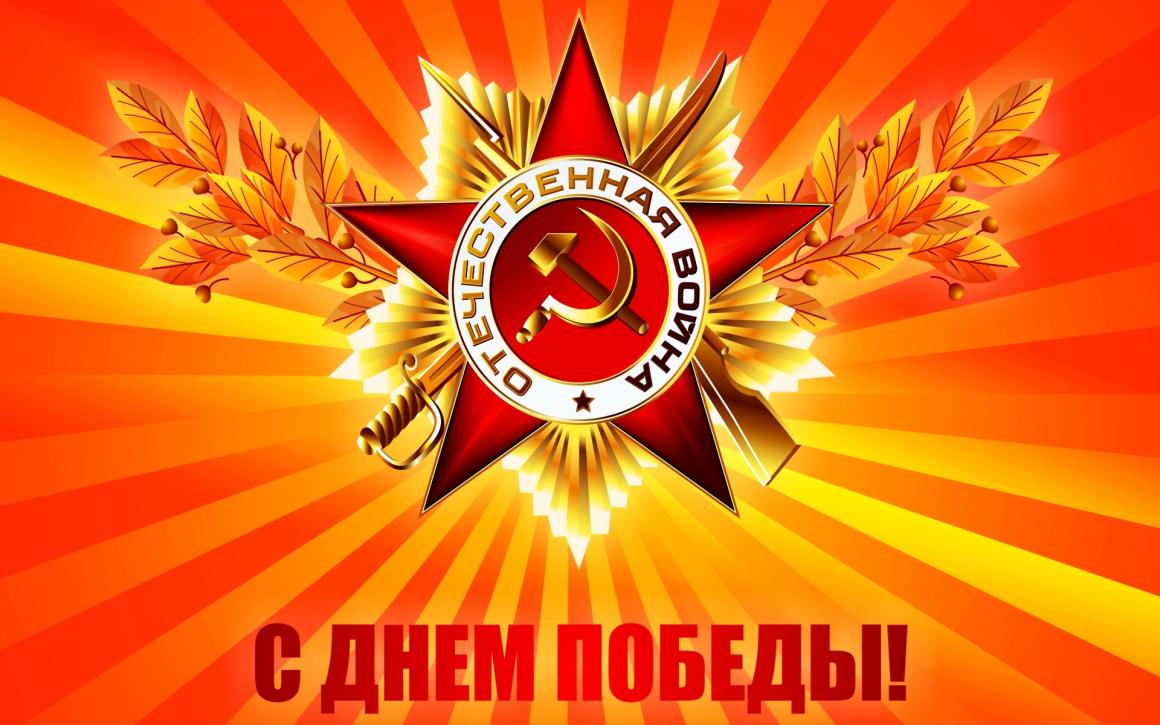